Urban Agriculture 101
Define three different areas of Agriculture related to the plant sciences
Describe the Urban Ag curriculum at Northeast Community College
List some careers that fall under each area of Agriculture in this presentation
Agenda
What is Agronomy?
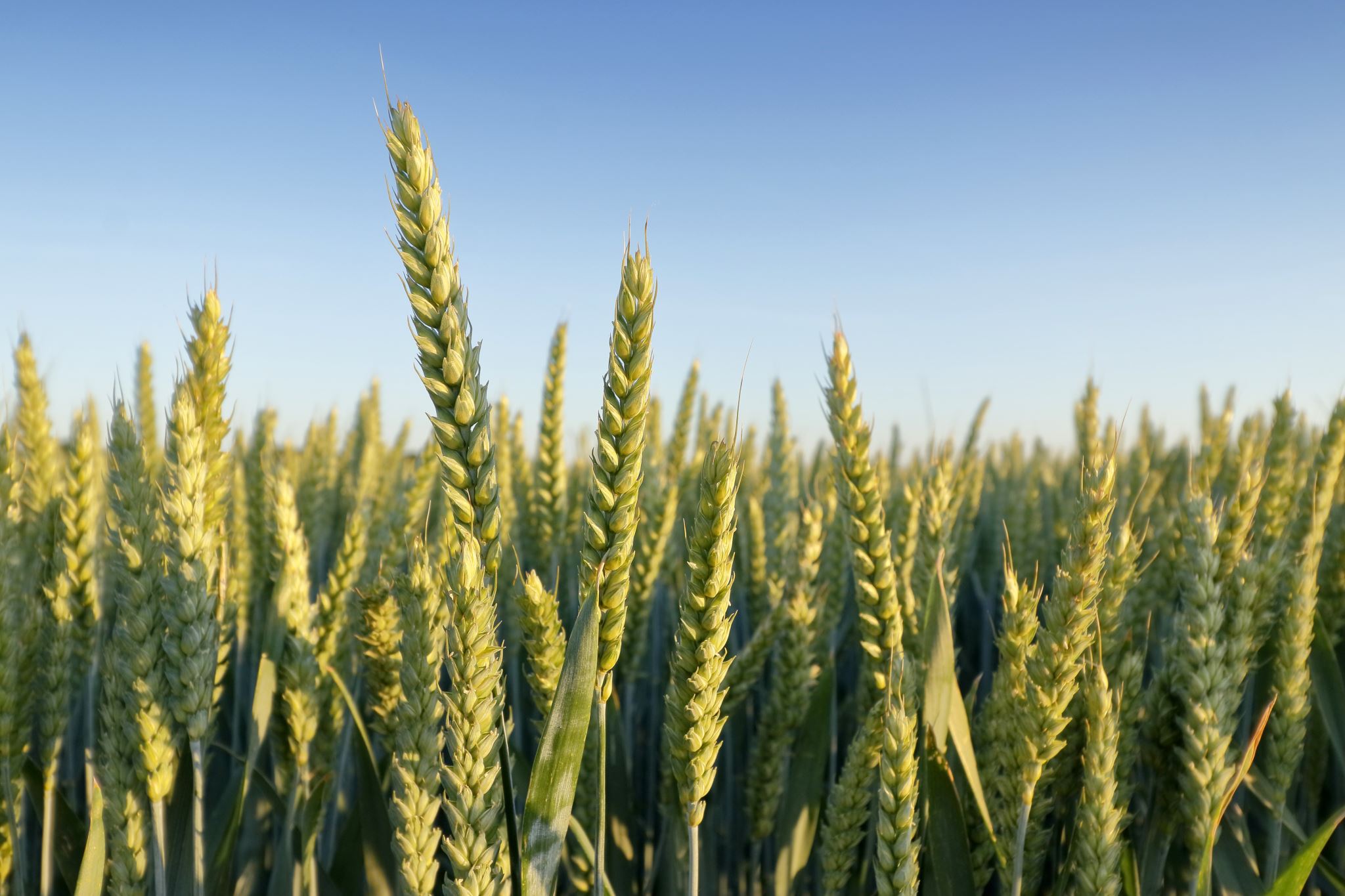 Agronomy
The study and production of growing grains and grasses in large-scale

Sold by the bushel or the ctw

Examples: 
Corn, Sorghum, Millet, Soybeans
What is horticulture?
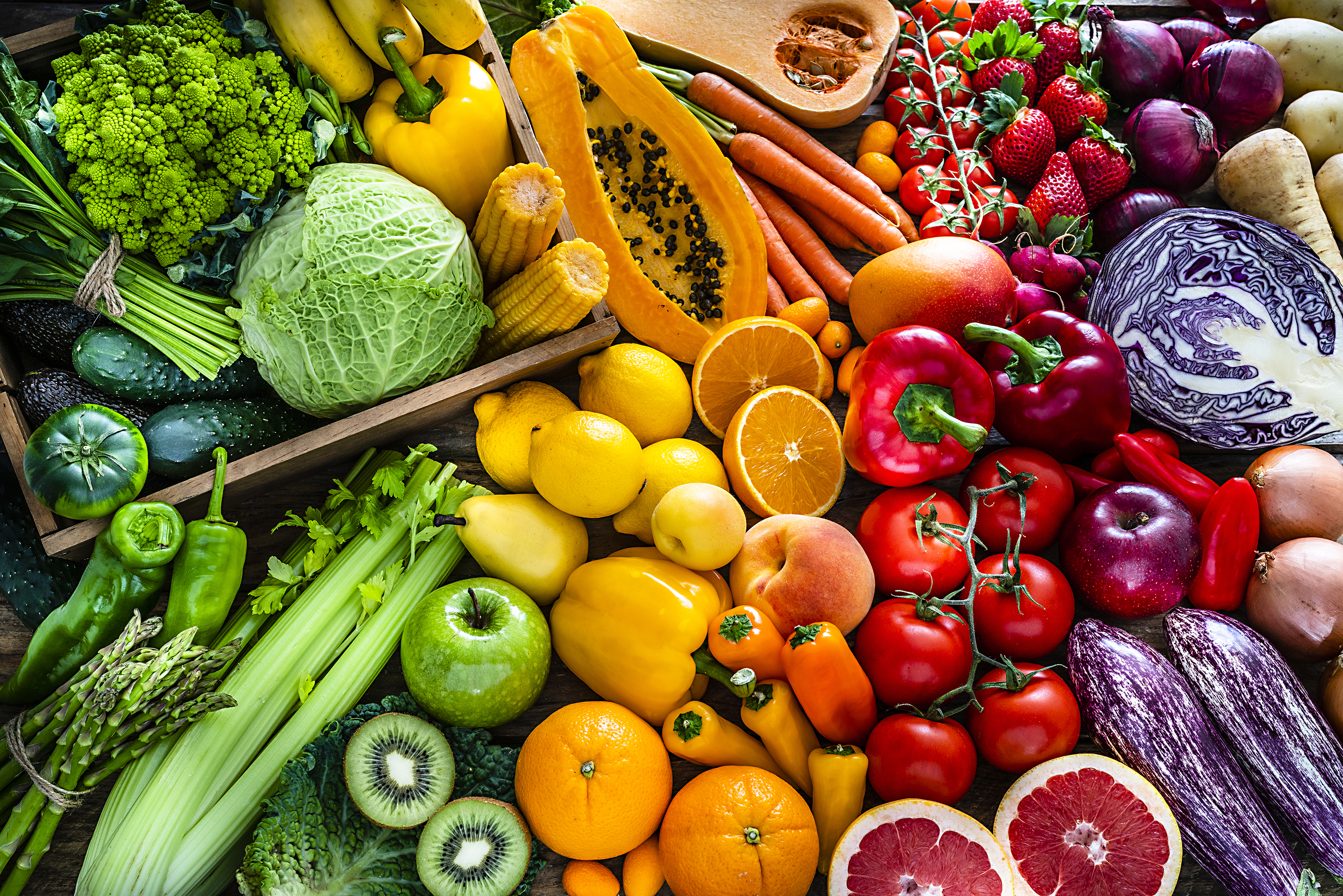 Horticulture
The study and production of high-value and ornamental crops, generally in small-scale

Sold individually or by the pound/kilo

Examples: 
Turfgrass, Trees, Vegetable Production, Fruit Production
Quiz!
Which category of plant science would the following commodities be produced under?
Lentils
Grapefruit	
Potatoes
Walnuts
Sunflowers
Cut Flowers
Lettuce
Quinoa
Agronomy
Horticulture
Both
Horticulture
Agronomy
Horticulture
Both
Agronomy
What is urban agriculture?
Urban Agriculture
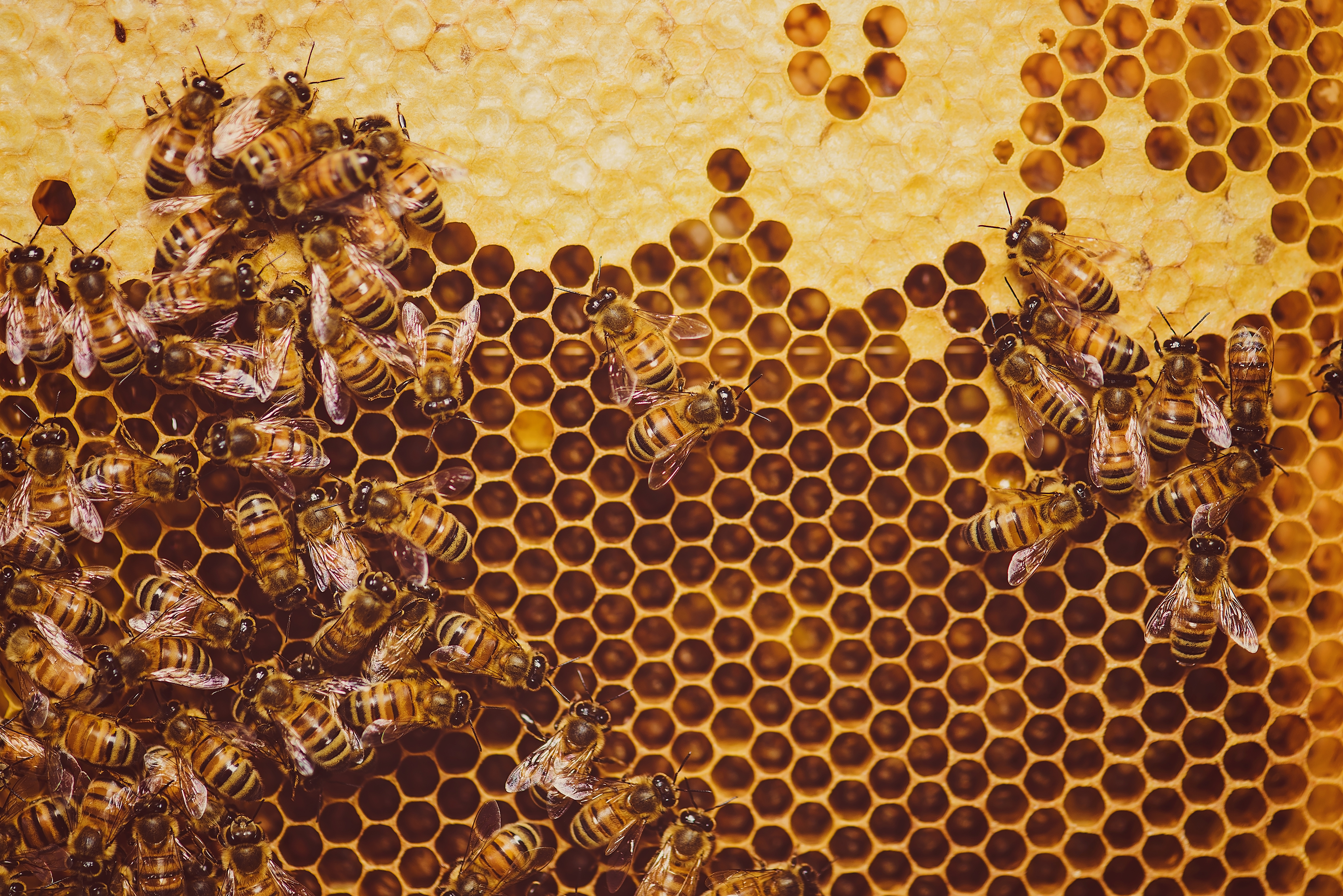 Diversified ag production with value-added components, typically more horticulture and small production animal 

Typically found in urban environments or at the margins of urban environments where lots or small acreages are common

Sold in specialty markets such as CSAs, Farmers Markets, and contracted vendors

Examples: 
Honey Production, Hydroponics, Egg Production, Preserved Foods, Baked Goods
Urban Agriculture
Northeast Community College offers a degree in Urban Ag

This is a combination of Ag and Hort classes that can be tailored to your interests

The 10-acre Urban Farm on the Northeast Campus serves as an outdoor learning classroom with unlimited potential
Urban Agriculture
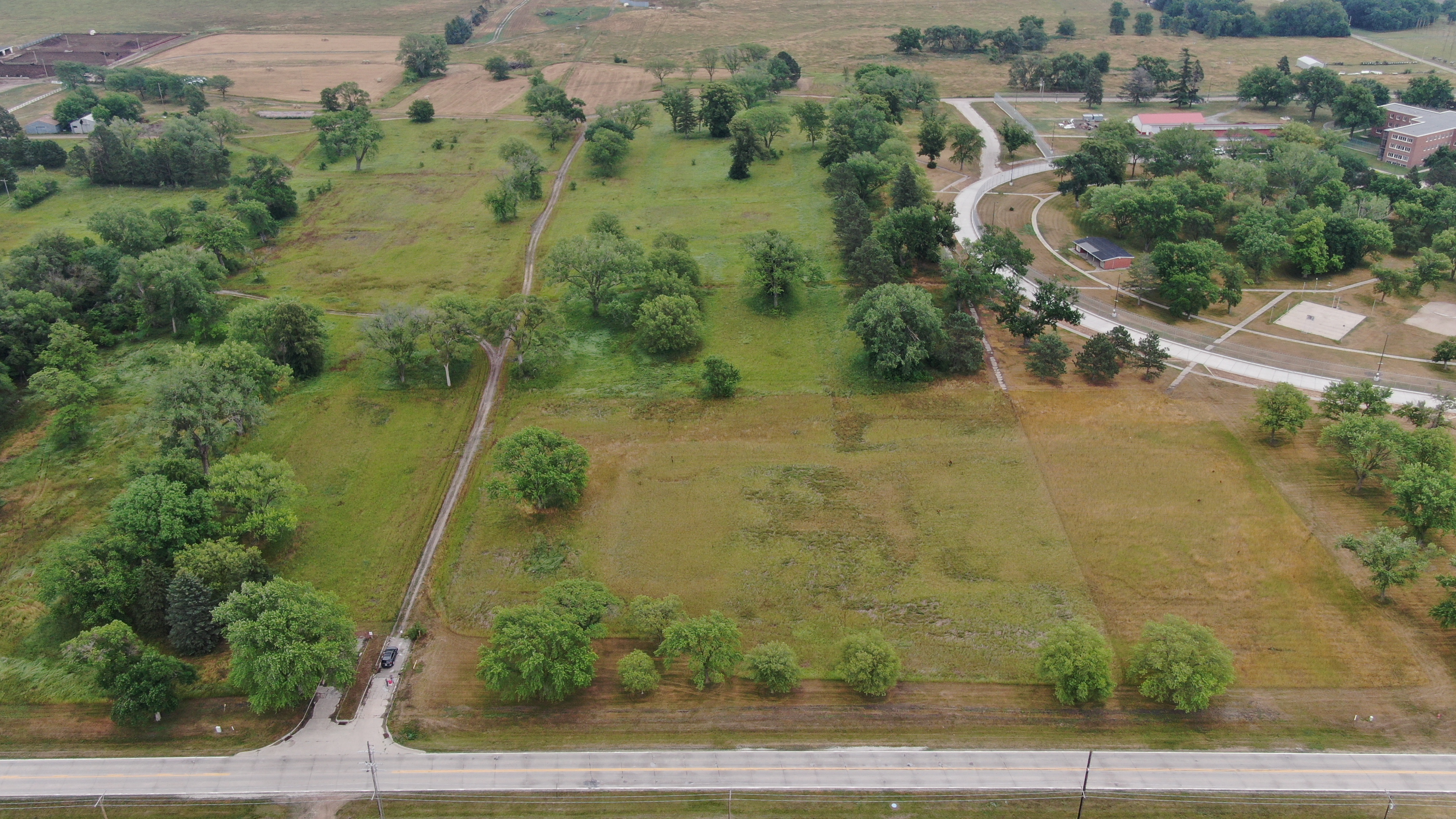 Urban Farm – Current Projects
Bees
Native fruit and nut orchard
Compost
Biological surveys
Bat boxes
Raised beds
Permeable pavers
Soil testing
Water sensing technology
Drone flights
Careers - Agronomy
Crop Scout
Chemical applicator
Agronomist
Extension Educator
Seed Sales
Agriculture Producer/Farmer
Careers - Horticulture
Nursery/Greenhouse Owner
Turfgrass specialist
Golf Course Superintendent
Horticulturalist
Professional Landscaper
Extension Educator
Careers – Urban Ag
Entrepreneur 
Extension Educator
Urban Forest Specialist
Parks and Recreation Specialist
Specialty Grower
Community Garden/Farmers Market/CSA Coordinator
THANK YOU